2017 оны 07 дугаар сарын 01-ний өдрөөс хэрэгжиж буй “Эрүүгийн хууль”-д “Авлигын гэмт хэрэг”-ийг хуульчилсан байдал
[Speaker Notes: “Авлигын гэмт хэрэг”    шинэ зохицуулалт]
ЭРҮҮГИЙН ХУУЛИЙН ЗОРИЛГО
ЗОРИЛГО 5

ГЭМТ ХЭРГИЙН УЛМААС ХӨНДӨГДСӨН ЭРХИЙГ СЭРГЭЭХ
ЗОРИЛГО 1

ХҮНИЙ ЭРХ, ЭРХ ЧӨЛӨӨ, ҮНЭТ ЗҮЙЛИЙГ ХАМГААЛАХ
Зорилго 5
Зорилго 1
ЗОРИЛГО 4

УРЬДЧИЛАН СЭРГИЙЛЭХ
ГЭМТ ХЭРЭГТНИЙГ ЦЭЭРЛҮҮЛЭХ
Зорилго ₮
Зорилго 2
ЗОРИЛГО
Зорилго 3
ЗОРИЛГО 2

ХУУЛИАР ХАМГААЛАГДСАН НИЙТЛЭГ АШИГ СОНИРХОЛ
ЗОРИЛГО 3

ХҮН ТӨРӨЛХТӨНИЙ АЮУЛГҮЙ БАЙДЛЫГ ГЭМТ ХАЛДЛАГААС ХАМГААЛАХ
[Speaker Notes: Хуучин хуулинд Эрүүгийн хуулийн зорилт нь Монгол Улсын тусгаар тогтнол, үндэсний аюулгүй байдал, хүний эрх эрх чөлөө, нийтийн болон хувийн өмч, үндэсний баялаг, байгаль орчин, эрх зүйн журам, энхтайван, хүн төрлхтөний аюулгүй байдлыг гэмт халдлагаас хамгаалахад оршино.  Гэж хуульчилсан байдаг бол шинэ хуулинд 
Монгол Улсын Үндсэн хуулиар баталгаажсан эрх эрх чөлөө, нийтийн болон үндэсний ашиг сонирхол, Үндсэн хуулийн байгуулал, үндэсний болон хүн төрөлхтний аюулгүй байдлыг гэмт халдлагаас хамгаалах, гэмт хэргээс урьдчилан сэргийлхэд оршино гэж хуульчисан байна.]
ЯЛЫН ТӨРӨЛ
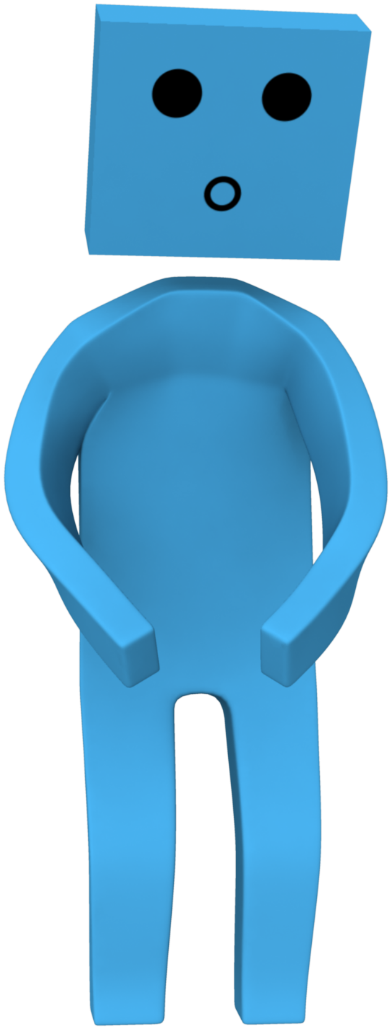 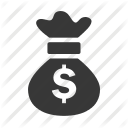 ТОРГОХ
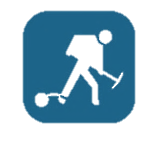 НИЙТЭД ТУСТАЙ АЖИЛ ХИЙЛГЭХ
Үндсэн ялаар хэрэглэнэ.
ЗОРЧИХ ЭРХИЙГ ХЯЗГААРЛАХ
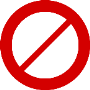 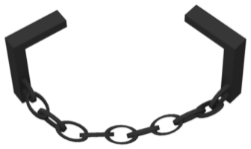 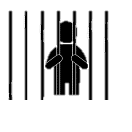 ХОРИХ
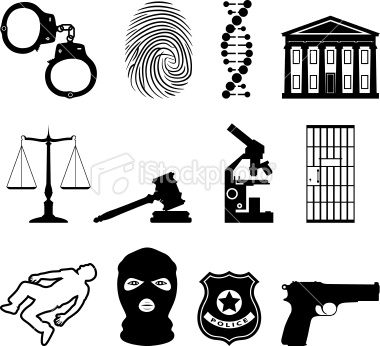 ЭРХ ХАСАХ- нэмэгдэл ялаар хэрэглэнэ.
[Speaker Notes: Хуучин хуулинд 1. Торгох, 2.Тодорхой албан тушаал эрхлэх, үйл ажиллагаа явуулах эрхийг хасах, 3. Эд хөрөнгө хураах, 4. Албадан ажил хийлгэх, 5.Баривчлах, 6.Хорих, 7.Цаазаар авах гэсэн 7 төрлийн ялтай байсан бөгөөд цаазаар авах ял Ерөнхийлөгч хориг тавьсан байсан тул хэрэглээгүй болно. Мөн хуучин хуулинд Торгох,  албадан ажил хийлгэх, баривчлах, хорих, цаазаар авах, ялыг үндсэн ялын чанартай хэрэглэж, харин тодорхой албан тушаал эрхлэх, үйл ажиллагаа явуулах эрхийг хасах ялыг үндсэн ба нэмэгдэл ялын чанартай,  Эд хөрөнгө хураах ялыг зөвхөн нэмэгдэл ялын чанартай хэрэглэж байсан байна. Харин шинэ хуулинд ЭРХ ХАСАХ ялыг нэмэгдэл ялаар хэрэглэж байна. Хуучин хуулинд ТОРГОХ ял нь хөдөмөрийн хөлсний доод хэмжээг нэмэгдүүлсэнтэй тэнцэх хэмжээний төгрөгөөр торгоно гэж байсан бол шинэ хуулинд тэдэн мянган нэгжээр торгоно гэж заажаа 1 нэгж нь 1000 төгрөгтэй тэнцэнэ. Зорчих эрхийг хязгааарлах гэж шинэ ялын төрөл орж ирсэн байна. 




Хуучин хуулинд: 1.Торгох,  2.Тодорхой албан тушаал эрхлэх, үйл ажиллагаа явуулах эрхийг хасах, 3. Эд хөрөнгө хураах, 4. Албадан ажил хийлгэх, 5.Баривчлах, 6.Хорих, 7. Цаазаар авах
Хуучин хуулинд Торгох, албадан ажил хийлгэх, баривчлах, хорих, цаазаар авах ялыг үндсэн ялын чанартай, тодорхой албан тушаал эрхлэх, үйл ажиллагаа явуулах эрхийг хасах ялыг үндсэн ба нэмэгдэл ялын чанартай, эд хөрөнгө хураах ялыг зөвхөн нэмэгдэл ялын чанартай хэрэглэж байсан бол Шинэ хуулинд Эрх хасах ялыг нэмэгдэл ялаар]
ЯЛЫН БОДЛОГО
ЭРХ ЧӨЛӨӨГ ХЯЗГААРЛАХ ЯЛ ҮНДСЭН ЗОРИЛГОДОО НИЙЦЭХГҮЙ, ҮР НӨЛӨӨГҮЙ БАЙГАА УЧИР “БАРИВЧЛАХ” ЯЛЫГ ЭХ-ИАС ХАССАН
ХОРИХ ЯЛЫН НЭЭЛТТЭЙ ХААЛТТАЙ ДЭГЛЭМД ШИЛЖИЖ, ХОРИХООС ӨӨР ТӨРЛИЙН ЯЛЫГ НЭМЭГДҮҮЛСЭН
ТЭНСЭХ ЗААЛТЫГ ШИНЭ АГУУЛГААР ТУСГАСАН
ГЭМ БУРУУГИЙН САНААТАЙ БОЛОН БОЛГООМЖГҮЙ, ЭДГЭЭРИЙН ДАВХАРДСАН ХЭЛБЭРИЙГ ГЭМТ ХЭРГИЙН ТУХАЙ ХУУЛИЙН ТУСГАЙ АНГИЙН ЗОХИХ ЗҮЙЛ, ХЭСЭГТ ШУУД, ТОДОРХОЙ ЗААЖ ӨГӨХ ЗАМААР ХУУЛЬЧИЛСАН
ОНЦ АЮУЛТАЙ ГЭМТ ХЭРЭГТЭН, УРЬД ЯЛ ШИЙТГЭГДСЭН, ДАВТАН ГЭМТ ХЭРЭГ ҮЙЛДСЭН ГЭСЭН ОЙЛГОЛТЫГ ХАССАН
ЦААЗААР АВАХ ЗААЛТЫГ ХАССАН. ҮҮНИЙ ОРОНД БҮХ НАСААР ХОРИХ ЯЛЫГ ХУУЛЬЧИЛЖ ӨГСӨН
ЭХТА-Д ЯЛЫГ СОНГОХ, ДЭЭД БОЛОН ДООД ХЭМЖЭЭГ ХАРЬЦАНГУЙ БОЛОМЖТОЙ ХЭМЖЭЭГЭЭР ХУУЛЬЧИЛЖ ӨГСӨН
ГЭМТ ХЭРЭГ ҮЙЛДСЭН ХҮН ГЭМ БУРУУГАА ХҮЛЭЭН ЗӨВШӨӨРЧ ГЭМТ ХЭРГИЙН УЛМААС УЧРУУЛСАН ХОХИРЛОО НӨХӨН ТӨЛЖ ХОР УРШГИЙГ АРИЛГАСАН, ЭСХҮЛ ГЭМТ ХЭРГИЙН УЛМААС УЧРУУЛСАН ХОХИРЛОО НӨХӨН ТӨЛӨХӨӨ ИЛЭРХИЙЛСЭН БОЛ ЯЛЫГ ОНОГДУУЛАХГҮЙГЭЭР ТЭНСЭХ ЗААЛТЫГ ХУУЛЬД НЬ ТУСГАСАН
ШИНЭ ТӨРЛИЙН ГЭМТ ХЭРЭГ
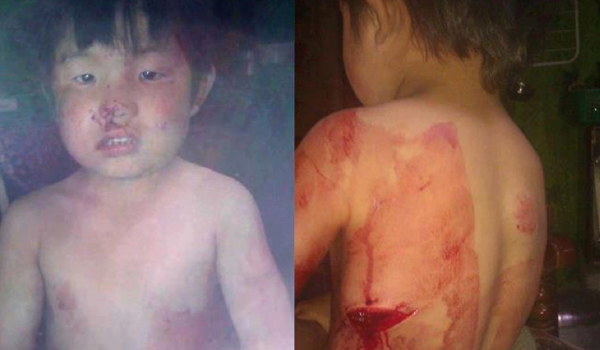 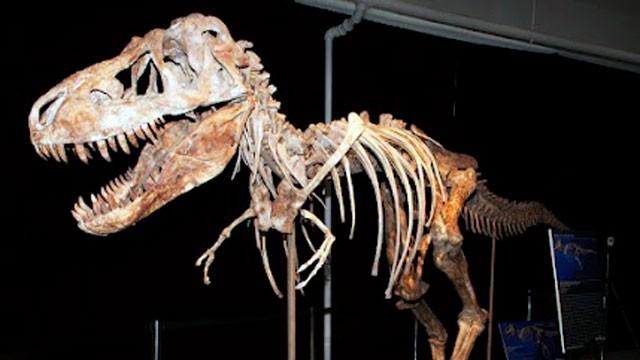 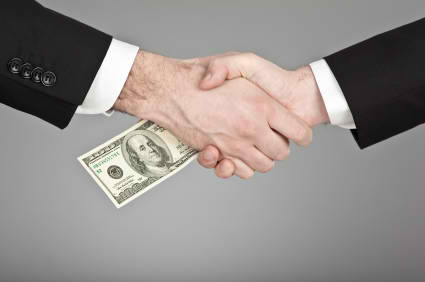 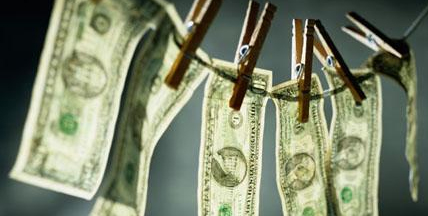 МӨНГӨ УГААХ 
ГЭМТ ХЭРЭГ
ХҮҮХДИЙН ЭСРЭГ
 ГЭМТ ХЭРЭГ
АВИЛГА АЛБАН ТУШААЛЫН ГЭМТ ХЭРЭГ
СОЁЛЫН ӨВИЙН ЭСРЭГ ГЭМТ ХЭРЭГ
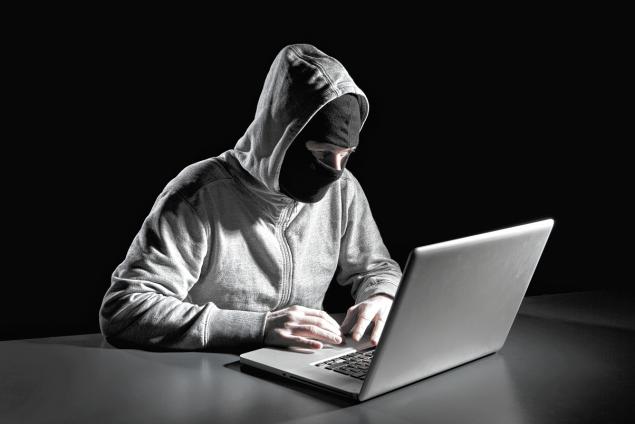 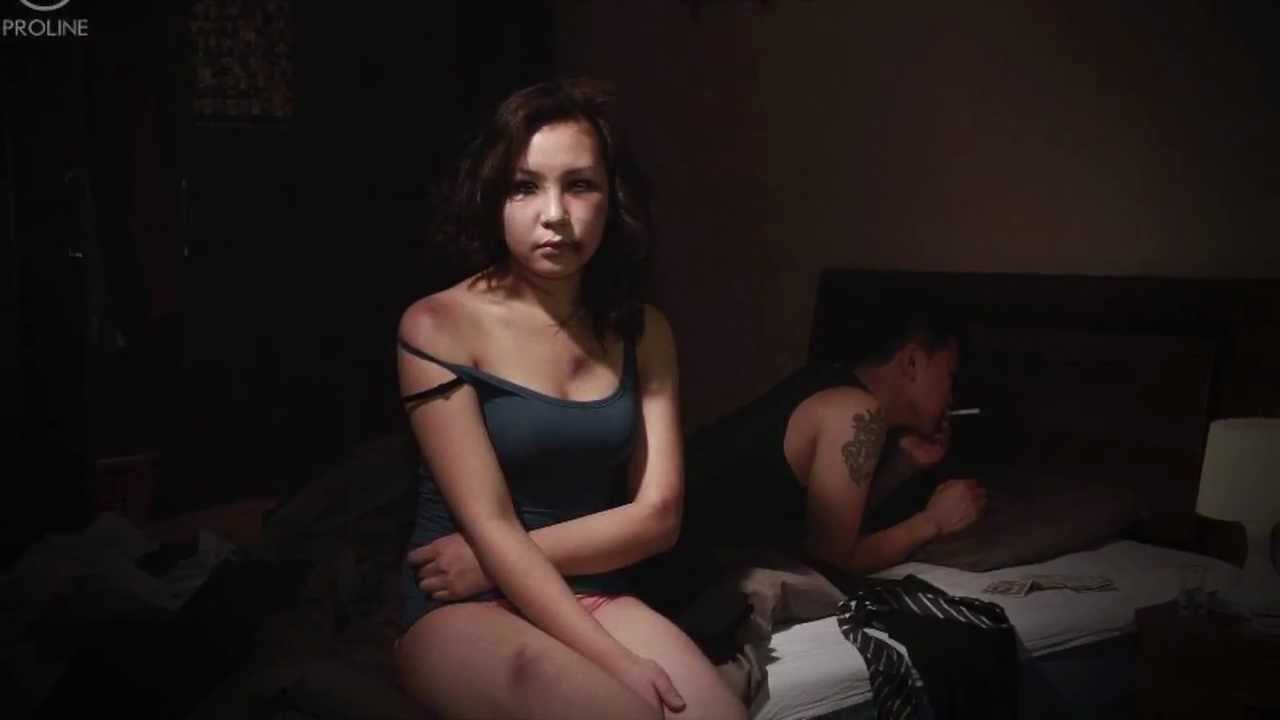 ЭДИЙН ЗАСГИЙН, КИБЕР ГЭМТ ХЭРЭГ
ХАР ТАМХИ, ХҮНИЙ НАЙМААНЫ ГЭМТ ХЭРЭГ
[Speaker Notes: ----- Meeting Notes (5/16/13 12:56) -----
Гарчиг. Шинэ төрлийн гэмт хэрэг

3. Авилга албан тушаалын гэмт хэрэг
4. Эдийн засгийн, кибр  гэмт хэрэг]
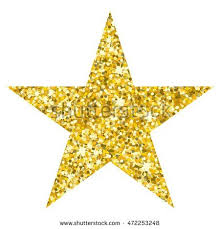 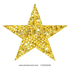 УЛСЫН ЕРӨНХИЙ ПРОКУРОРЫН 2017 ОНЫ А-67 ДУГААР ТУШААЛААР БАТЛАГДСАН ‘’ЭРҮҮГИЙН ХЭРЭГ ШАЛГАХ, ХЯНАЛТЫН ХАРЬЯАЛАЛ ТОГТООХ’’ АРГАЧИЛСАН ЗААВРЫН ДАГУУ  ЦАГДААГИЙН БАЙГУУЛЛАГЫН АЛБА ХААГЧИД ХОЛБОГДОХ ГОМДОЛ, МЭДЭЭЛЭЛ, ЭРҮҮГИЙН ХЭРЭГТ МӨРДӨН ШАЛГАХ АЖИЛЛАГАА ЯВУУЛЖ БАЙНА.
МОНГОЛ УЛСЫН ЭРҮҮГИЙН ХЭРЭГ ХЯНАН ШИЙДВЭРЛЭХ ТУХАЙ ХУУЛИЙН 6.1 ДҮГЭЭР ЗҮЙЛИЙН  2 ДАХЬ ХЭСЭГТ ЗААСНЫ ДАГУУ ЭРҮҮГИЙН ХУУЛИЙН 22 ДУГААР БҮЛГИЙН 11 ТӨРЛИЙН ГЭМТ ХЭРЭГ, ӨӨРСДИЙН ИЛРҮҮЛСЭН МӨНГӨ УГААХ ГЭМТ ХЭРЭГТ МӨРДӨН ШАЛГАХ АЖИЛЛАГАА ЯВУУЛЖ БАЙНА.
ХОРИН ХОЁРДУГААР БҮЛЭГАВЛИГЫН ГЭМТ ХЭРЭГ /2015/
ХОРИН НАЙМДУГААР БҮЛЭГ АЛБАН ТУШААЛЫН ГЭМТ ХЭРЭГ /2002/
22.1 дүгээр зүйл.Эрх мэдэл, албан тушаалын байдлаа урвуулан ашиглах
22.3 дугаар зүйл.Гадаад улсын төрийн байгууллага, олон улсын байгууллагын албан тушаалтан эрх мэдлээ урвуулан ашиглах
22.4 дүгээр зүйл.Хахууль авах
22.5 дугаар зүйл.Хахууль өгөх
22.6 дугаар зүйл.Гадаад улсын төрийн байгууллага, олон улсын байгууллагын албан тушаалтныг хахуульдах
22.7 дугаар зүйл.Улсын нөөцийг хууль бусаар зарцуулах, үрэгдүүлэх
22.8 дугаар зүйл.Төсвийн хөрөнгийг зориулалтын бусаар зарцуулах
22.9 дүгээр зүйл.Төрийн өмчийн төсвийн бус хөрөнгийг зориулалтын бусаар зарцуулах
22.10 дугаар зүйл.Үндэслэлгүйгээр хөрөнгөжих
22.11 дүгээр зүйл.Дураараа аашлах
22.12 дугаар зүйл.Хуулийн этгээдийн эрх мэдлийг урвуулан ашиглах
263 дугаар зүйл. Төрийн албан тушаалтан албаны эрх мэдэл буюу албан тушаалын байдлаа урвуулах
264 дүгээр зүйл. Төрийн албан тушаалтан эрх мэдлээ хэтрүүлэх
265 дугаар зүйл. Төрийн бус байгууллага, аж ахуйн нэгжийн албан тушаалтан эрх мэдлээ урвуулах

266 дугаар зүйл. Төрийн бус байгууллага, аж ахуйн нэгжийн албан тушаалтан эрх мэдлээ хэтрүүлэх
267 дугаар зүйл. Албан тушаалтны нэр барих
268 дугаар зүйл. Хээл хахууль авах

269 дүгээр зүйл. Хээл хахууль өгөх
270 дугаар зүйл. Хээл хахууль зуучлах
2701 дүгээр зүйл.Хууль бусаар хөрөнгөжих
271 дүгээр зүйл. Албан тушаалтан хуурамч баримт бичиг үйлдэх
272 дугаар зүйл. Албан тушаалтан албан үүрэгтээ хайнга хандах
273 дугаар зүйл. Төсвийн хөрөнгийг зориулалтын бусаар зарцуулах
[Speaker Notes: Хуучин хуулинд эрүүгийн хуулиас 12 зүйл ангийг Авлигатай тэмцэх газрын Мөрдөн шалгах хэлтэс шалгахаар хэргийг харъяалуулсан бол шинэ хуулинд 11 зүйл ангийг харъяалан шалгахаар хуульчилсан байна.]
22.1 дүгээр зүйл.Эрх мэдэл, албан тушаалын байдлаа урвуулан ашиглах /1 дэх хэсэг/
нийтийн албанд томилогдох эрхийг хоёр /2/ жилээс таван /5/ жил хүртэл хугацаагаар хасаж таван мянга дөрвөн зуун нэгжээс хорин долоон мянган нэгж /5400-27000/-тэй тэнцэх хэмжээний төгрөгөөр торгох;
Нийтийн албан тушаалтан
албан үүрэг
урвуулан ашиглаж
өөртөө
давуу байдал бий болгосон
бүрэн эрх
эсхүл нэг жилээс таван /1-5/ жил хүртэл хугацаагаар зорчих эрхийг хязгаарлах,
зориуд хэрэгжүүлэхгүй байж
бусдад
албан тушаалын байдлаа
эсхүл нэг жилээс таван /1-5/ жил хүртэл хугацаагаар хорих ял шийтгэнэ.
22.1 дүгээр зүйл.Эрх мэдэл, албан тушаалын байдлаа урвуулан ашиглах /2 дахь хэсэг/
2.5.4.1 тавин мянган нэгжтэй тэнцэх хэмжээний төгрөг, түүнээс дээш хэмжээг “их хэмжээ” гэнэ.
нийтийн албанд томилогдох эрхийг хоёр /2/ жилээс таван /5/ жил хүртэл хугацаагаар хасаж таван мянга дөрвөн зуун нэгжээс хорин долоон мянган нэгж /5400-27000/-тэй тэнцэх хэмжээний төгрөгөөр торгох;
Нийтийн албан тушаалтан
албан үүрэг,
Их хэмжээний хохирол учруулсан бол
урвуулан ашиглаж
бүрэн эрх
эсхүл нэг жилээс таван /1-5/ жил хүртэл хугацаагаар зорчих эрхийг хязгаарлах,
албан тушаалын байдлаа
5.3.3.Энэ хуульд заасан нэг нэгж нь нэг мянган төгрөгтэй тэнцүү байна.
эсхүл нэг жилээс таван /1-5/ жил хүртэл хугацаагаар хорих ял шийтгэнэ.
22.1 дүгээр зүйл. Эрх мэдэл, албан тушаалын байдлаа урвуулан ашиглах /3 дахь хэсэг/
нийтийн албанд томилогдох эрхийг таван /5/ жилээс найман /8/ жил хүртэл хугацаагаар хасаж арван мянган нэгжээс дөчин мянган нэгж /10000-40000/-тэй тэнцэх хэмжээний төгрөгөөр торгох;
давуу байдал бий болгосон
өөртөө
албан үүрэг,
Улс төрд нөлөө бүхий этгээд үйлдсэн бол
урвуулан ашиглаж,
бусдад
бүрэн эрх,
зориуд хэрэгжүүлэхгүй байж
хоёр жилээс найман жил /2-8/ хүртэл хугацаагаар хорих ял шийтгэнэ.
Их хэмжээний хохирол учруулсан бол
албан тушаалын байдлаа
“Улс төрд нөлөө бүхий этгээд” гэж Монгол Улсын Ерөнхийлөгч, Улсын Их Хурлын гишүүн, Монгол Улсын Ерөнхий сайд, Засгийн газрын гишүүн, дэд сайд, Үндсэн хуулийн цэцийн гишүүн, Улсын дээд шүүхийн Ерөнхий шүүгч, Улсын дээд шүүхийн шүүгч, Улсын ерөнхий прокурор, Улсын Их Хуралд ажлаа шууд хариуцан тайлагнадаг байгууллагын дарга, аймаг, нийслэлийн Засаг дарга, аймаг, нийслэлийн иргэдийн Төлөөлөгчдийн Хурлын Тэргүүлэгчдийн дарга, яамны Төрийн нарийн бичгийн дарга, Засгийн газрын агентлагийн даргыг ойлгоно.  НБНБХАСЗХАСЗТХууль.20 зүйл 
Нийтийн албан тушаалтан гэдгийг Авлигын эсрэг хуулийн 4 дүгээр зүйлд хуульчлагдснаар ойлгоно. 
Албан үүрэг, бүрэн эрх гэдгийг Улсын дээд шүүхийн 2009 оны 23 дугаар тогтоолоор баталсан тайлбарт заасны дагуу ‘’Сонгууль болон томилолтын албан тушаалтанд хууль тогтоомжоор олгогодсон бүрэн эрх, үндсэн чиг үүргийн нэгдэл’’ гэж ойлгоно. Албан тушаалын байдал гэдгийг мөн тайлбарт заасны дагуу ‘’Албан тушаалтны хэрэгжүүлж байгаа эрх, үүрэгт хамааралгүй боловч тухайн албан тушаалтай холбоотой нэр хүнд, нөлөө’’-г хэлнэ. Ноцтой хохирол гэдгийг Эрүүгийн хуулийн 2.5 дугаар зүйлийн 3 дахь хэсэгт ‘’Хохирогчийн амьдралын эх үүсвэр болсон эдийн засгийн ач холбогдол бүхий эд хөрөнгийн эрхэд хохирол учирсныг ойлгоно’’ гэж тодорхойлсон
[Speaker Notes: НИЙТИЙН АЛБАН ТУШААЛТАН ГЭДЭГТ  Төрийн улс төр, захиргаа, тусгай албан тушаалд байнга, эсхүл түр хугацаагаар томилогдсон буюу сонгогдсон албан хаагч: 
Төрийн болон орон нутгийн өмчит, түүнчлэн төрийн болон орон нутгийн өмчийн оролцоотой хуулийн этгээдийн удирдах болон захиргааны албан тушаалтан: 
Олон нийтийн радио, телевизийн Үндэсний зөвлөлийн дарга, ерөнхий захрал: 
Төрийн тодорхой чиг үүргийг хууль тогтоомжийн дагуу түр буюу байнга гүйцэтгэж байгаа төрийн бус байгууллагын удирдах, болон гүйцэтгэх ажилтан: 
Мөн Авлигын эсрэг хуулийн 3.1.9-д заасан “сонгуульд нэр дэвшигч” гэж Монгол Улсын Ерөнхийлөгч, Улсын Их Хурал, бүх шатны иргэдийн Төлөөлөгчдийн Хурлын сонгуульд нэр дэвшигчийг хэлнэ. Эдгээр нэр дэвшигч нарыг тус тус хамааруулан ойлгоно.]
22.3 дугаар зүйл.Гадаад улсын төрийн байгууллага, олон улсын байгууллагын албан тушаалтан эрх мэдлээ урвуулан ашиглах                                   /1 дэх хэсэг/
таван мянга дөрвөн зуун нэгжээс хорин долоон мянган нэгж /5400-27000/-тэй тэнцэх хэмжээний  төгрөгөөр торгох;
Гадаад улсын төрийн байгууллага, олон улсын байгууллагын албан тушаалтан
Үлэмж хэмжээний хохирол учруулсан бол
Албаны эрх ашигт харшаар ашиглаж
өөртөө
давуу байдал бий болгосны улмаас
Албаны чиг үүрэг
эсхүл нэг жилээс таван жил /1-5/ хүртэл хугацаагаар зорчих эрхийг хязгаарлах.
бусдад
бүрэн эрх
Энэ хуульд заасан “олон улсын байгууллагын албан тушаалтан” гэж олон улсын, Засгийн газар хоорондын олон улсын байгууллагын ажилтан, тухайн байгууллагыг төлөөлөх, тухайн байгууллагын нэрийн өмнөөс үйл ажиллагаа явуулах эрх бүхий, тухайн байгууллагаас томилогдсон хүнийг ойлгоно.
[Speaker Notes: Энэ хуульд заасан “олон улсын байгууллагын албан тушаалтан” гэж олон улсын, Засгийн газар хоорондын олон улсын байгууллагын ажилтан, тухайн байгууллагыг төлөөлөх, тухайн байгууллагын нэрийн өмнөөс үйл ажиллагаа явуулах эрх бүхий, тухайн байгууллагаас томилогдсон хүнийг ойлгоно]
22.4 дүгээр зүйл.Хахууль авах /1 дэх хэсэг/
нийтийн албанд томилогдох эрхийг хоёр жилээс таван /2-5/ жил хүртэл хугацаагаар хасаж хоёр мянга долоон зуун нэгжээс арван дөрвөн мянган нэгжтэй тэнцэх хэмжээ /2700-14000/-ний төгрөгөөр торгох,;
Хахууль өгөгчийн ашиг сонирхлын үүднээс
албаны чиг үүргээ хэрэгжүүлсний хариуд
шууд
Хахууль өгөхийг
шаардсан
эсхүл зургаан сараас гурван жил хүртэл /6 сар-3 жил/ хугацаагаар зорчих эрхийг хязгаарлах.
эсхүл бусдаардамжуулан
авсан
эсхүл хэрэгжүүлэхийн тулд
эсхүл зургаан сараас гурван жил хүртэл хугацаагаар хорих ял шийтгэнэ.
Субьектийн хувьд нээлттэй, хувийн хэвшил дэх хээл хахууль авах гэмт хэрэгтэй тэмцэх эрх зүйн орчин бүрдсэн. Банкны хууль тогтоомж зөрчих 156 дугаар зүйл.
22.4 дүгээр зүйл.Хахууль авах /2 дахь хэсэг/
нийтийн албанд томилогдох эрхийг хоёр жилээс таван /2-5/ жил хүртэл хугацаагаар хасаж таван мянга дөрвөн зуун нэгжээс хорин долоон мянган нэгж /5400-27000/-тэй тэнцэх хэмжээний төгрөгөөр торгох
Нийтийн албан тушаалтан
албаны чиг үүргээ хэрэгжүүлсний хариуд
шууд
Хахууль өгөхийг
Шаардсан бол
Хахууль өгөгчийн ашиг сонирхлын үүднээс
эсхүл нэг жилээс таван жил хүртэл /1-5 жил/ хугацаагаар зорчих эрхийг хязгаарлах.
эсхүл бусдаардамжуулан
Авсан бол
эсхүл хэрэгжүүлэхийн тулд
эсхүл хоёр жилээс найман жил /2-8 жил/ хүртэл хугацаагаар хорих ял шийтгэнэ.
22.4 дүгээр зүйл.Хахууль авах /3 дахь хэсэг/
нийтийн албанд томилогдох эрхийг хоёр жилээс таван /2-5/ жил хүртэл хугацаагаар хасаж хоёр мянга долоон зуун нэгжээс арван дөрвөн мянган нэгж /2700-14000/-тэй тэнцэх хэмжээний төгрөгөөр торгох
албаны чиг үүргээ хэрэгжүүлээгүйн хариуд
Хахууль өгөгчийн ашиг сонирхлын үүднээс
шууд
Хахууль өгөхийг
шаардсан
эсхүл хэрэгжүүлэхгүй байхын тулд
эсхүл 6 сараас гурван жил хүртэл /6 сар-3 жил/ хугацаагаар зорчих эрхийг хязгаарлах.
авсан
эсхүл бусдаардамжуулан
эсхүл гүйцэтгэх ёсгүй үйлдлийг хийсэн, эсхүл хийхийн тулд
эсхүл 6 сараас 3 жил хүртэл хугацаагаар хорих ял шийтгэнэ.
22.4 дүгээр зүйл.Хахууль авах /4 дэх хэсэг/
нийтийн албанд томилогдох эрхийг хоёр жилээс таван /2-5/ жил хүртэл хугацаагаар хасаж арван мянган нэгжээс дөчин мянган нэгж /10000-40000/-тэй тэнцэх хэмжээний төгрөгөөр торгох
албаны чиг үүргээ хэрэгжүүлсний хариуд
Нийтийн албан тушаалтан
Хахууль өгөгчийн ашиг сонирхлын үүднээс
шууд
эсхүл хэрэгжүүлэхийн тулд
Хахууль өгөхийг
Шаардсан бол
эсхүл бусдаардамжуулан
Авсан бол
эсхүл хоёр жилээс найман жил /2-8 жил/ хүртэл хугацаагаар хорих ял шийтгэнэ.
эсхүл гүйцэтгэх ёсгүй үйлдлийг хийсэн
эсхүл хийхийн тулд
22.4 дүгээр зүйл.Хахууль авах /5 дахь хэсэг/
нийтийн албанд томилогдох эрхийг найман жил /8/ хүртэл хугацаагаар хасаж арван мянган нэгжээс дөчин мянган нэгж /10000-40000/-тэй тэнцэх хэмжээний төгрөгөөр торгох,
Улс төрд нөлөө бүхий этгээд
албаны чиг үүргээ хэрэгжүүлсний хариуд
шаардсан
шууд
Хахууль өгөхийг
Хясан боогдуулах замаар үйлдсэн бол
эсхүл бусдаардамжуулан
Хахууль өгөгчийн ашиг сонирхлын үүднээс
авсан
эсхүл хэрэгжүүлэхийн тулд
Зохион байгуулалттай гэмт бүлэг
эсхүл хоёр жилээс найман жил /2-8 жил/ хүртэл хугацаагаар хорих ял шийтгэнэ.
22.4 дүгээр зүйл.Хахууль авах /6 дахь хэсэг/
албаны чиг үүргээ хэрэгжүүлсний хариуд
Улс төрд нөлөө бүхий этгээд
шаардсан
эсхүл хэрэгжүүлэхийн тулд
шууд
Таван жилээс арван хоёр жил /5-12/ хүртэл хугацаагаар хорих ял шийтгэнэ.
Хахууль өгөгчийн ашиг сонирхлын үүднээс
Хахууль өгөхийг
эсхүл бусдаардамжуулан
авсан
эсхүл гүйцэтгэх ёсгүй үйлдлийг хийсэн
Хясан боогдуулах замаар үйлдсэн бол
Зохион байгуулалттай гэмт бүлэг
эсхүл хийхийн тулд
22.5 дугаар зүйл.Хахууль өгөх /1 дүгээр хэсэг/
нийтийн албанд томилогдох эрхийг хоёр /2/ жил хүртэл хугацаагаар хасаж дөрвөн зуун тавин нэгжээс арван дөрвөн мянган нэгжтэй тэнцэх хэмжээ /450-14000/-ний төгрөгөөр торгох, 
эсхүл нэг сараас гурван жил хүртэл хугацаа /1 сар-3 жил/-аар зорчих эрхийг хязгаарлах, 
эсхүл нэг сараас гурван жил хүртэл хугацаа /1 сар-3 жил/-аар хорих ял шийтгэнэ.
22.5 дугаар зүйл.Хахууль өгөх /2 дахь хэсэг/
нийтийн албан тушаалтан
зохион байгуулалттай гэмт бүлэг
Нийтийн албанд томилогдох эрхийг эрхийг хоёр жилээс таван жил /2-5/ хүртэл хугацаагаар хасаж таван мянга дөрвөн зуун нэгжээс хорин долоон мянган нэгж /5400-27000/-тэй тэнцэх хэмжээний төгрөгөөр торгох, 
эсхүл нэг жилээс таван жил хүртэл хугацаа /1-5/-аар зорчих эрхийг хязгаарлах,
 эсхүл нэг жилээс таван жил хүртэл хугацаа /1-5/-аар хорих ял шийтгэнэ.
22.5 дугаар зүйл.Хахууль өгөх /3 дахь хэсэг/
хуулийн этгээдийг тодорхой төрлийн үйл ажиллагаа явуулах эрх хасаж нэг зуун хорин мянган нэгжээс дөрвөн зуун мянган нэгжтэй тэнцэх хэмжээ /120000-400000/-ний төгрөгөөр торгох ял шийтгэнэ.
Хээл хахууль өгөх , зуучлах гэмт үйлдлийн талаар
Тайлбар: -Хясан боогдуулсны улмаас аргагүй байдалд орж хахууль өгч, нийтийн албан тушаалтны хуулийн дагуу албаны чиг үүргээ гүйцэтгэж үзүүлэх төрийн үйлчилгээг авсан хүн энэ тухайгаа эрх бүхий байгууллагад сайн дураараа илчлэн ирсэн бол түүний авсан төрийн үйлчилгээг хэвээр үлдээж ялаас чөлөөлнө.
Зуучлагч бол  тухайн гэмт үйлдлийнхээ хамтран оролцогчоор хариуцлага хүлээлгэнэ.
22.6 дугаар зүйл.Гадаад улсын төрийн байгууллага, олон улсын байгууллагын албан тушаалтныг хахуульдах                                                 /1 дэх хэсэг/
таван жилээс арван хоёр жил хүртэл хугацаа /5-12/-аар хорих ял шийтгэнэ.
22.6 дугаар зүйл.Гадаад улсын төрийн байгууллага, олон улсын байгууллагын албан тушаалтныг хахуульдах                         /2 дахь хэсэг/
нийтийн албанд томилогдох эрхийг гурван жил /3/ хүртэл хугацаагаар хасаж таван мянга дөрвөн зуун нэгжээс хорин долоон мянган нэгж /5400-27000/-тэй тэнцэх хэмжээний төгрөгөөр торгох,
эсхүл нэг жилээс таван жил хүртэл хугацаа /1-5/-аар зорчих эрхийг хязгаарлах, 
эсхүл нэг жилээс таван жил хүртэл хугацаа /1-5/-аар хорих ял шийтгэнэ.
22.7 дугаар зүйл.Улсын нөөцийг хууль бусаар зарцуулах, үрэгдүүлэх /1 дэх хэсэг/
нийтийн албанд томилогдох эрхийг гурван жил /3/ хүртэл хугацаагаар хасаж таван мянга дөрвөн зуун нэгжээс хорин долоон мянган нэгж /5400-27000/-тэй тэнцэх хэмжээний төгрөгөөр торгох, 
эсхүл нэг жилээс таван жил хүртэл хугацаа /1-5/-аар зорчих эрхийг хязгаарлах, 
эсхүл нэг жилээс таван жил хүртэл хугацаа /1-5/-аар хорих ял шийтгэнэ.
22.8 дугаар зүйл.Төсвийн хөрөнгийг зориулалтын бусаар зарцуулах /1 дэх хэсэг/
нийтийн албанд томилогдох эрхийг гурван жил хүртэл хугацаа /3/-аар хасаж таван мянга дөрвөн зуун нэгжээс хорин долоон мянган нэгж /5400-27000/-тэй тэнцэх хэмжээний төгрөгөөр торгох, 
эсхүл нэг жилээс таван жил хүртэл хугацаа /1-5/-аар зорчих эрхийг хязгаарлах, 
эсхүл нэг жилээс таван жил хүртэл хугацаа /1-5/-аар хорих ял шийтгэнэ.
Төсөв захирагч төрийн өмч, төсвийн хөрөнгийг:
22.8 дугаар зүйл.Төсвийн хөрөнгийг зориулалтын бусаар зарцуулах /2 дахь хэсэг/
Төсөв захирагч төрийн өмч, төсвийн хөрөнгийг:
хоёр жилээс найман жил хүртэл хугацаа /2-8/-аар хорих ял шийтгэнэ.
22.9 дүгээр зүйл.Төрийн өмчийн төсвийн бус хөрөнгийг зориулалтын бусаар зарцуулах /1 дэх хэсэг/
:
22.9 дүгээр зүйл.Төрийн өмчийн төсвийн бус хөрөнгийг зориулалтын бусаар зарцуулах /2 дахь хэсэг/
хоёр жилээс найман жил хүртэл хугацаа /2-8/-аар хорих ял шийтгэнэ.
22.10 дугаар зүйл.Үндэслэлгүйгээр хөрөнгөжих /1 дэх хэсэг/
бол,.
22.10 дугаар зүйл.Үндэслэлгүйгээр хөрөнгөжих /2 дахь хэсэг/
22.11 дүгээр зүйл.Дураараа аашлах
1.Нийтийн албан тушаалтан
22.12 дугаар зүйл.Хуулийн этгээдийн эрх мэдлийг урвуулан ашиглах
,.
2.5 дугаар зүйл. Гэмт хэргийн хохирол, хор уршиг
1.Энэ хуулийн тусгай ангид заасан гэмт хэргийн улмаас хүний амь нас, эрүүл мэнд, эд хөрөнгө, бусад эрх, эрх чөлөө, нийтийн болон үндэсний ашиг сонирхол, аюулгүй байдалд шууд учирсан үр дагаврыг гэмт хэргийн хохиролд тооцно.
2.Энэ хуулийн тусгай ангид заасан гэмт хэрэг үйлдэж хохирол учруулсны улмаас үүссэн үр дагаврыг гэмт хэргийн хор уршигт тооцно.
3.Энэ хуульд заасан “ноцтой хохирол” гэж хохирогчийн амьдралын эх үүсвэр болсон эдийн засгийн ач холбогдол бүхий эд хөрөнгийн эрхэд хохирол учирсныг ойлгоно.
4.Энэ хуульд заасан дараах хохирлын хэмжээг дор дурдсанаар ойлгоно.
4.1.“их хэмжээний хохирол” гэж тавин мянган нэгжтэй тэнцэх хэмжээний төгрөг, түүнээс дээш хэмжээг; /50,0 сая /
4.2.”үлэмж хэмжээний хохирол” гэж арван мянган нэгжтэй тэнцэх хэмжээний төгрөг, түүнээс дээш хэмжээг; /10,0 сая /
4.3.”бага хэмжээний хохирол” гэж гурван зуун нэгжтэй тэнцэх хэмжээний төгрөг, түүнээс доош хэмжээг. /300,000 төгрөг /
5.Шүүх гэмт хэргийн хохирол, хор уршгийг тодорхойлж, бодит хохирлыг нөхөн төлүүлэх, хор уршгийг арилгахад гарах зардлын мөнгөн дүнгээр илэрхийлэгдэх хэмжээг тогтооно.
АНХААРАН СОНССОН ТА БҮХЭНД БАЯРЛАЛАА